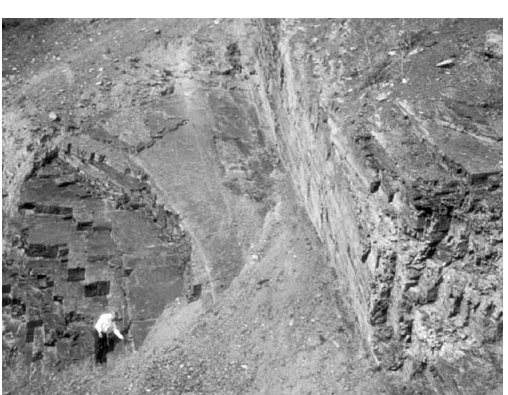 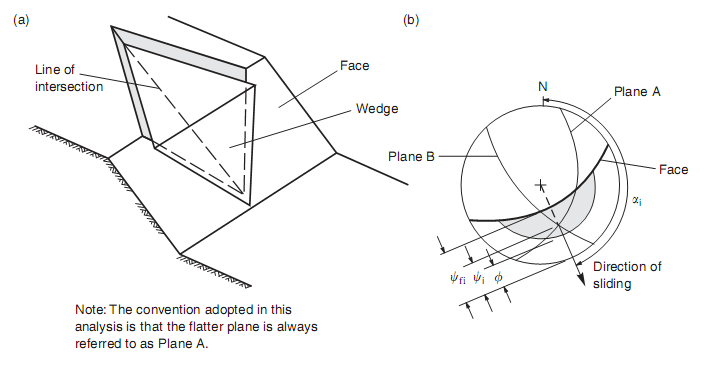 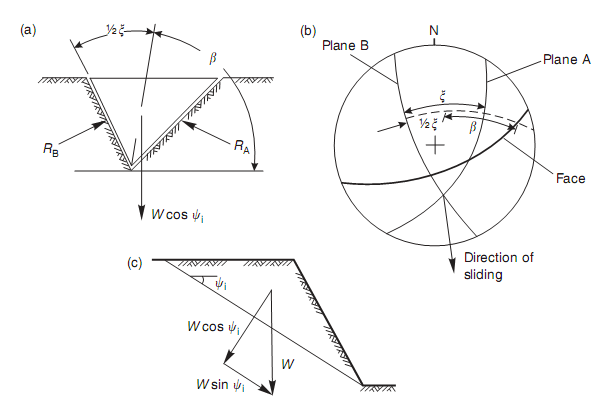 Landslides
Rotational and Translational Slides
Rotational Slides
Translational slide
Types of Landslides
Falls
Topples
Flows
Debris flow
Debris Avalanche
Earthflow
Mudflow
Creep
Lateral Spread
Falls
Topples
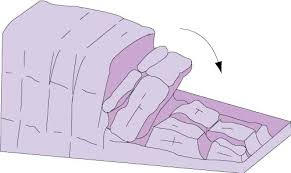 Flows (Debris flow)
Debris Avalanche
Earthflow/Mudflow
Creep
Lateral Spread
Lateral spread